Sing and enjoy this poem
Once I Saw a Little Bird
Come hop , hop, hop.
I cried, “Little bird,
Will you stop ,stop, stop ?.”
I Was going to the window
To say, "How do you do?”
But he Shook His Little Tail
And away he flew.
Match the Rhyming words.
DO		____		Mail

                                        Hop	STOP	____	        	

Tail		____		Flew
Evaluation
Can you name this animal this Bird
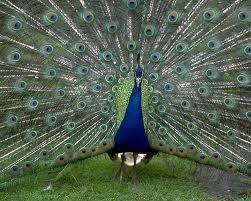 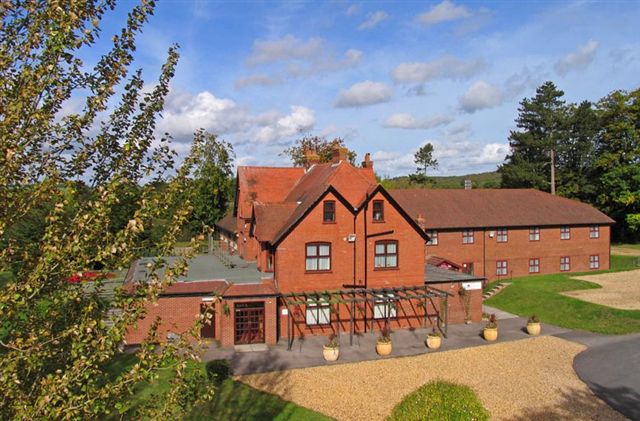 CAN YOU FILL COLOURS
THE ROOF IS _____________
THE FLOOR IS _________
THE WALLS ARE ______________
THE PLANTS ARE _______________
THE DOORS AREB _____________
THE WINDOWS ARE _______________
[Speaker Notes: The roof is ______________
The walls are ________________
The windows are _______________________
The door is ____________________________
The plants are ____________________________
The floor is ______________________________]
NAME     THESE    COLOURS.
FIND DOUBLE 
LETTER WORDS
SAW
LITTLE
STOP
SHOOK
TALL
ONCE
FIND OUT HIDDEN WORDS 

WINDOW____________
TALL ______________
SHOOK ______________
STOP ___________________
AWAY _____________________
GIVE ONE WORD ANSWER 

YOU OPEN IT AND GET FRESH AIR _____________________
VERY SMALL __________________
YOU CANNOT, ONLY BIRDS CAN _________________
WORD GRID ---
FIND OUT WORDS FROM THE GRID
IDENTIFY THESE PICTURES
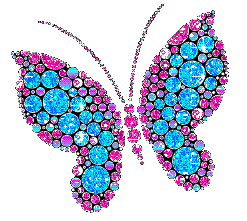 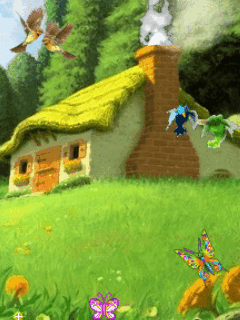 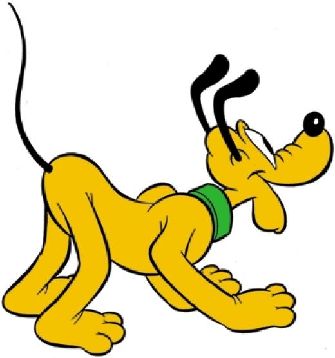